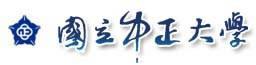 清江學習中心
質性深度訪談方法--技巧與策略
授課內容
Day1
話說質性深度訪談（結構、半結構性訪談）
深度訪談三部曲與提問藝術
                   Day2
質性深度訪談的倫理把關
深度訪談技巧16寶
特別安排寒假上課
強力推薦!!
適合~
醫護領域、社會科學、人文科學、教育領域
研究人員
開課時間
課程費用： 4500元
授課師資
高淑清博士　　　
（國立台灣師範大學教育心理與輔導系學士、
美國明尼蘇達大學工作、
社區與家庭教育研究所碩士、
美國明尼蘇大學家庭教育研究所哲學博士）
15期:102/1/27(日)、2/3(日)9:00-17:30
上課地點:中正大學
嘉義市清江學習中心大樓
上2期學員研習心得
1.對質性課程有更深的了解，非常感謝高老師深入淺出的解說。/對質性研究方法有更深入的認識，覺得不只是一個方法，更可以是生活中的哲學。
2.對未來研究有極大助益,尤其在訪談技巧。/非常好。/能深入了解何謂質性深度訪談與應用技巧。/可運用於實務。/由原本對質性研究的膽怯開始窺見其迷人處。
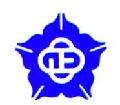 國立中正大學清江學習中心(嘉義市清江學習中心大樓)  
預約洽詢電話:05-2949025轉921-928
現場報名地址:嘉義市世賢路四段120號
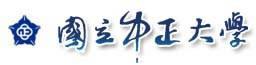 清江學習中心
Day1
進入質性文本分析的世界
主題分析法立論基礎與其分析流程
                             Day2
文本分析結果的「可信性」考量
電腦軟體在主題分析法
                        的運用
課程費用
4500元
授課內容
開課
時間
質性資料分析方法-
      主題分析法實務
23期:
 102/3/10(日)、17(日)
 9:00~17:30
訪談稿+
主題分析法
=研究利器
適合~
醫護領域、社會科學、人文科學、教育領域
研究人員
授課師資
高淑清博士　　　
（國立台灣師範大學教育心理與輔導系學士、
美國明尼蘇達大學工作、
社區與家庭教育研究所碩士、
美國明尼蘇大學家庭教育研究所哲學博士）
上2期學員研習心得
上課地點:中正大學校本部TEAL教室
1.有助於論文研究、寫作，敬佩老師專業知識的傳授!/了解質性研究迷人處且了解質性資料進行分析時之正確方法。/對文本分析有初步概念。
2.對於相關課程更瞭解。/老師的教學品質很棒！/藉由主題分析的課程中，對質性研究有更深一層的瞭解。/在互動中學習，是最實務的收穫；適才而教是最貼心的感受。/老師很用心，教法活潑易運用。/設備很好，內容很好，老師更好。/瞭解主題分析的立論基礎與實務，對研究工作有實際幫助。
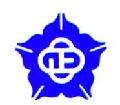 國立中正大學清江學習中心(嘉義市清江學習中心大樓)
預約洽詢電話:05-2949025轉921-928
現場報名地址:嘉義市世賢路四段120號